Cortical Learning Via Prediction
By C. Papadimitriou and S. Vampala
Presented by Jiajia Zhao
Problem
Synchrony: C = JOIN(A,B)
Still want C to fire when the firing of A and B has a small time delay
This enables a reasonable time bound in learning hierarchical memorization of arbitrary length items (length n), with minimal control
PJOIN
JOIN(A,B)



Create PJOIN(A,B)
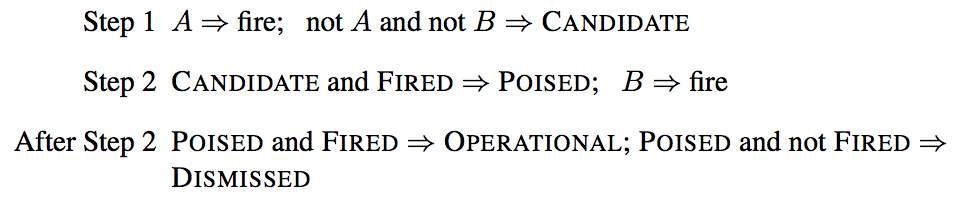 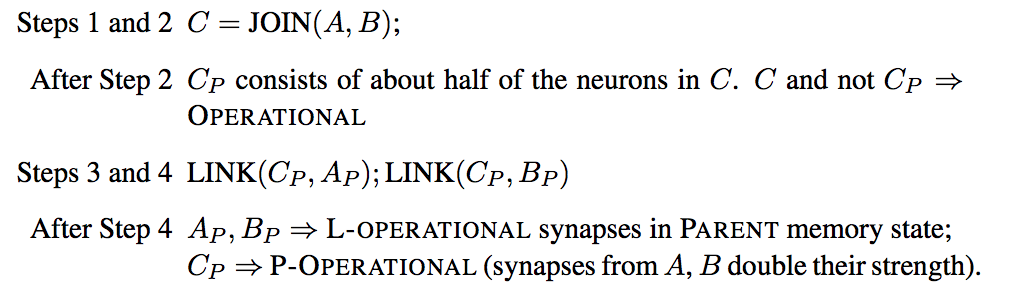 PJOIN
Time 1: A fires
Time 2: 
Cp fires
synaptic strengths from A or B to Cp double
all of C enters state PREDICT-B
Time 3: 
Cp enters state PASSIVE, not responding to downward firings. 
Bp fires, but not Ap (refactory). 
Time 4: Bp downward items’ predictive parts fire, creating a shared structure.
Time x: B fires
Time x+1:
C fires.
A, B, C enter state OPERATIONAL
Unsupervised Learning
Through the synaptic changes by PJOIN, we have a dynamic PJOIN tree.
A tree corresponds to a pattern, which is a collection of items. 
Patterns have distinct roots, but can share subtrees. Can think of nodes in the tree as Ap, Bp, Cp…
Easier to form new pattern, and easy to recognize existing pattern as a learned subtree.